TIẾNG VIỆT 1
Tập 1
Tuần 17
Bài 89: ưng – uc
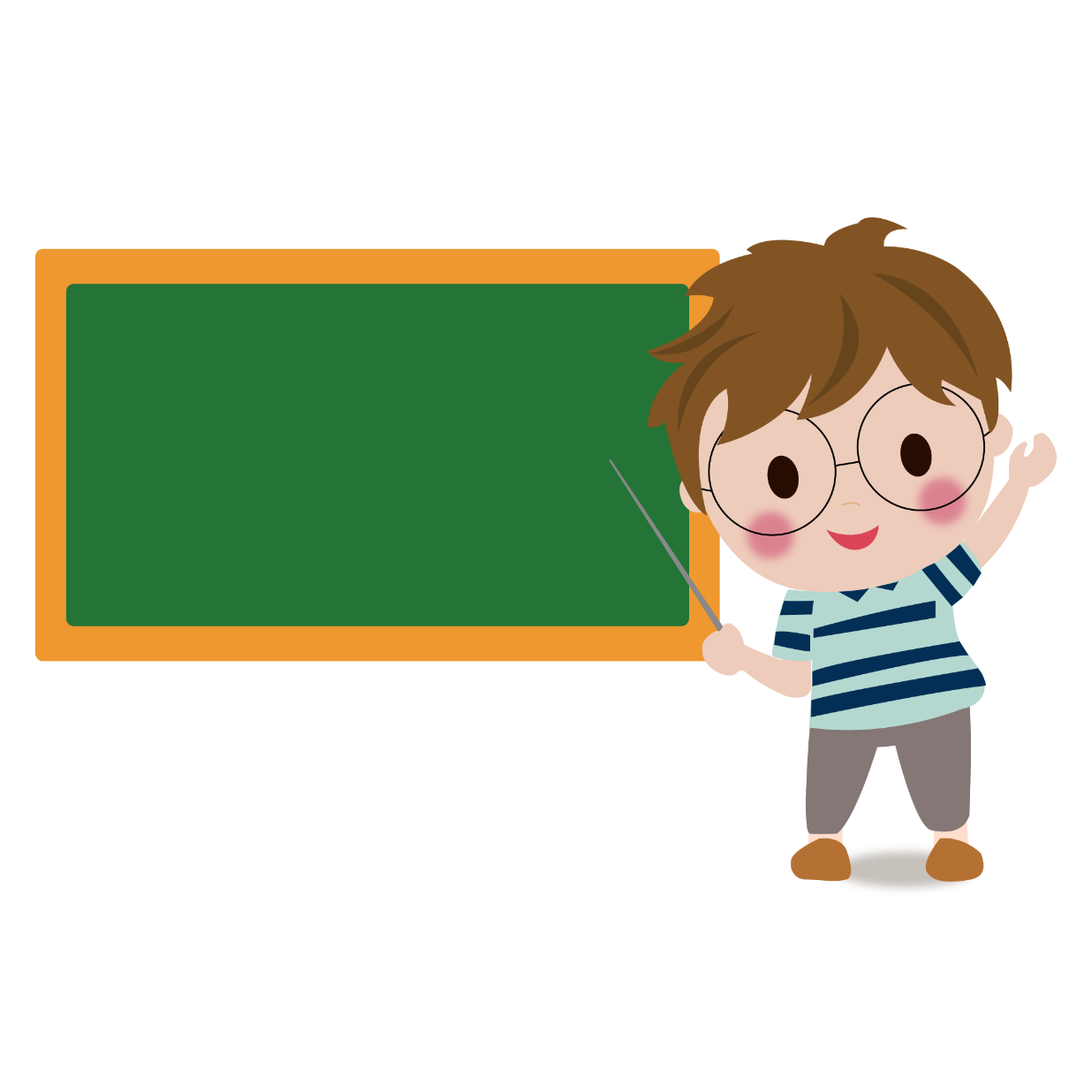 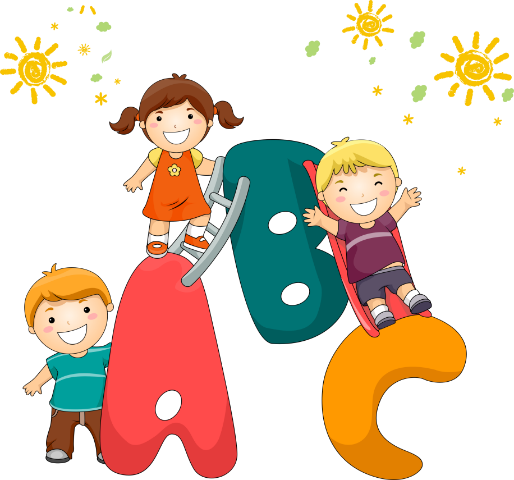 KHỞI ĐỘNG
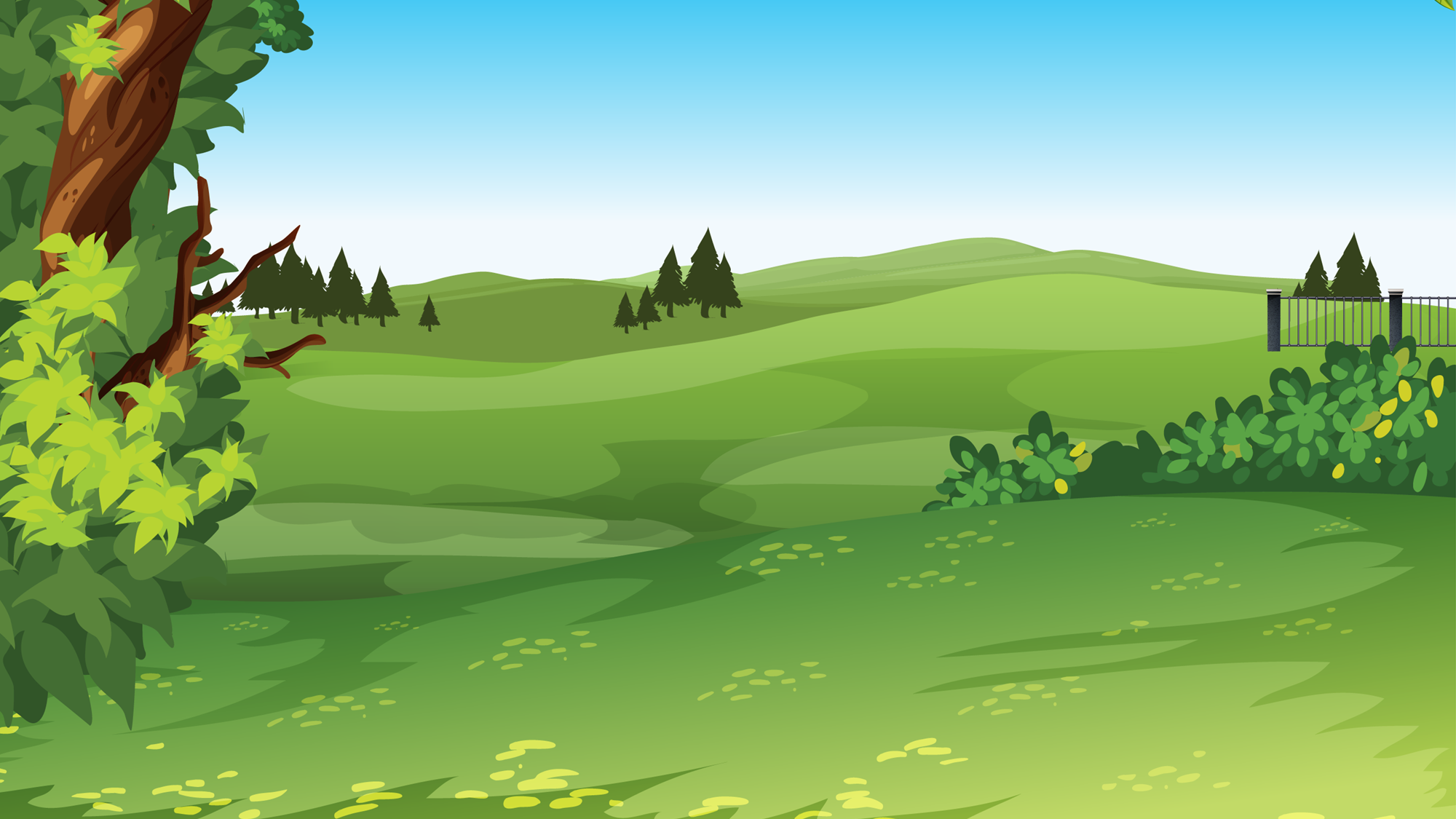 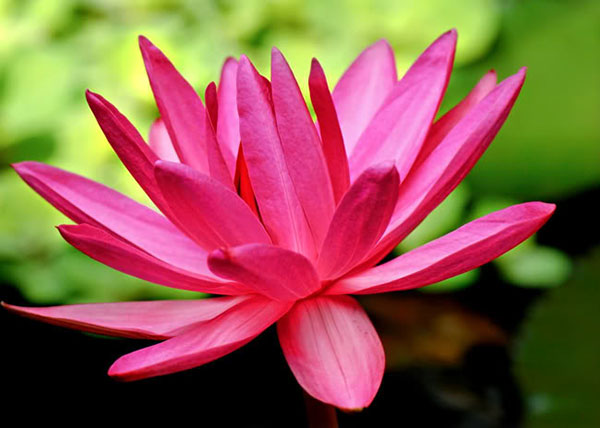 Tranh vẽ gì?
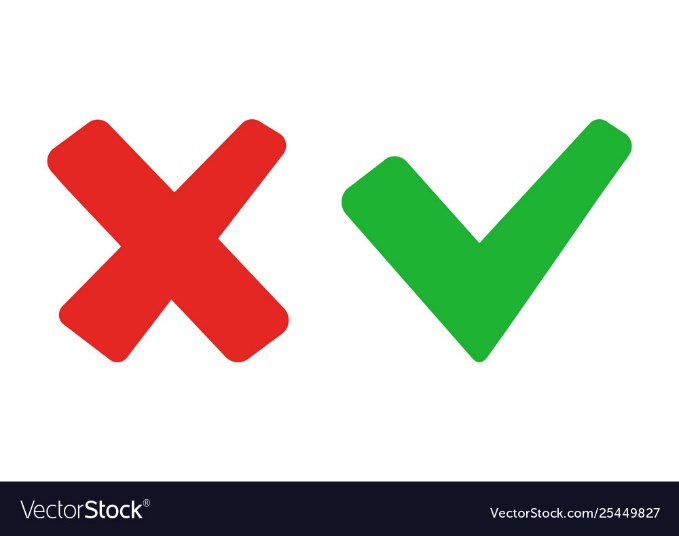 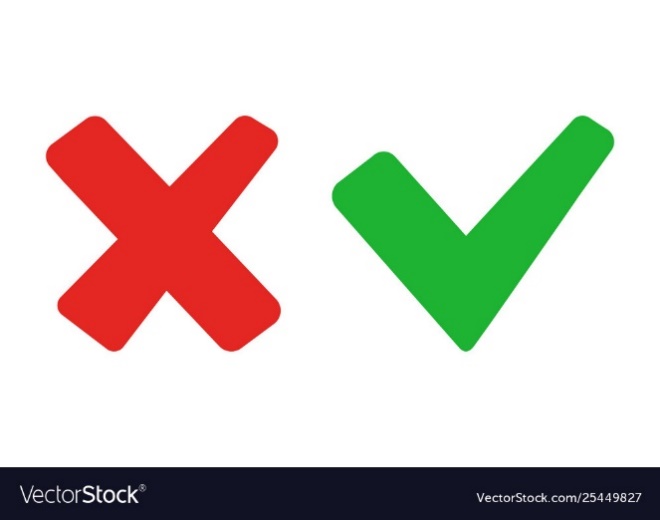 A. Hoa sen
B. Hoa súng
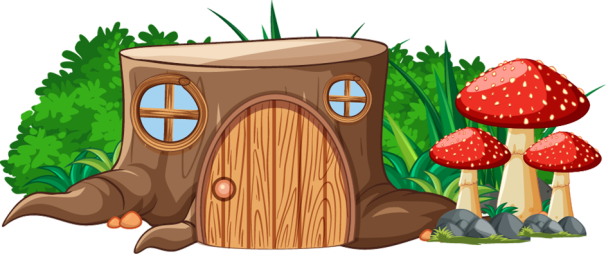 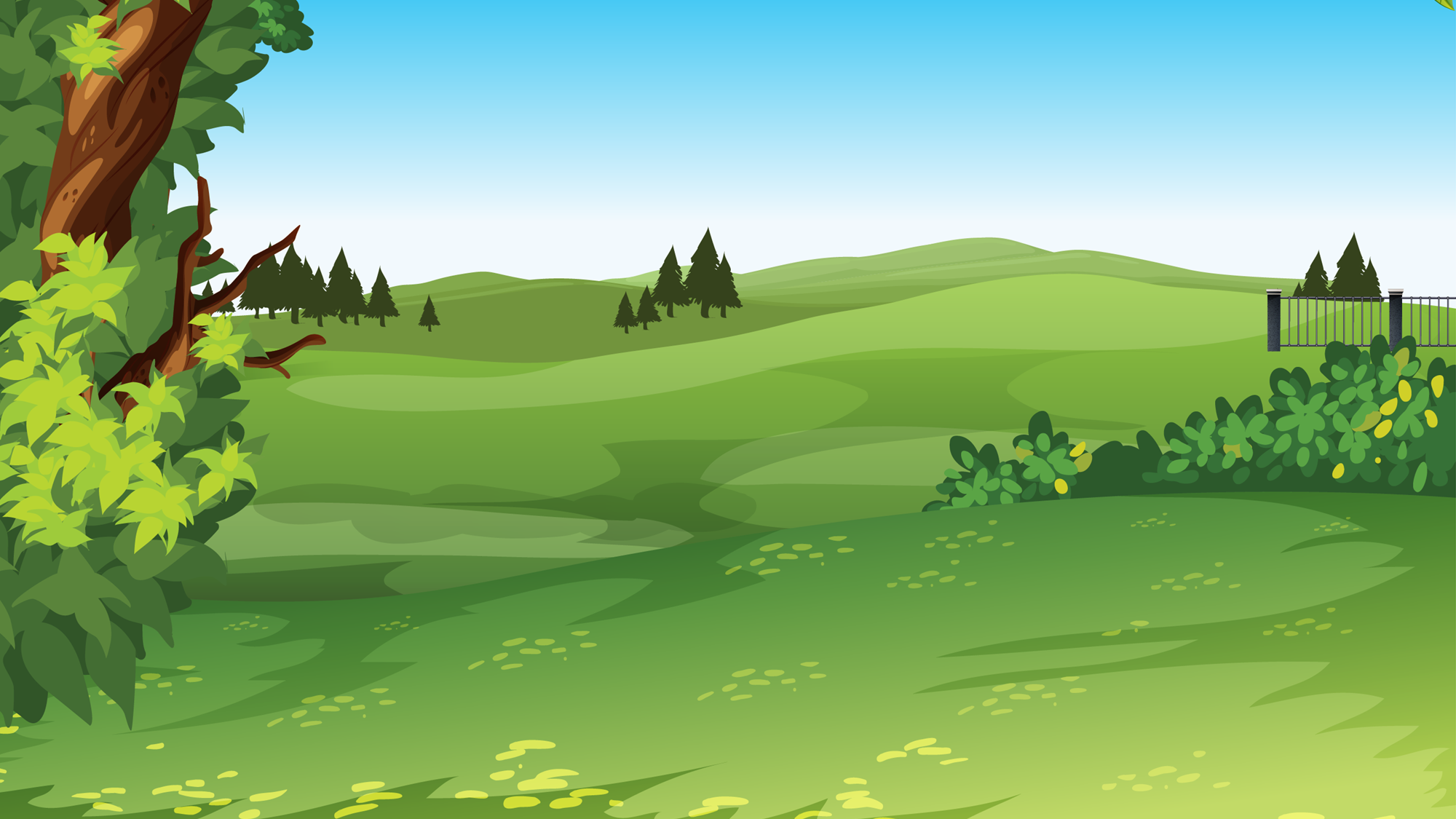 Điền chữ cái thích hợp vào chỗ chấm
…..úc  nước
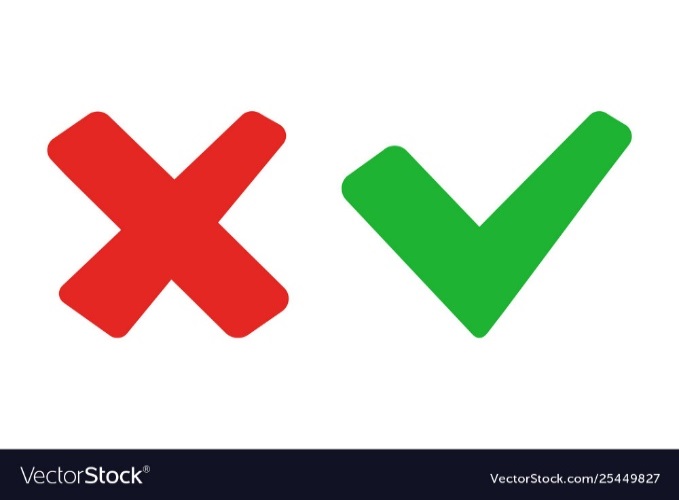 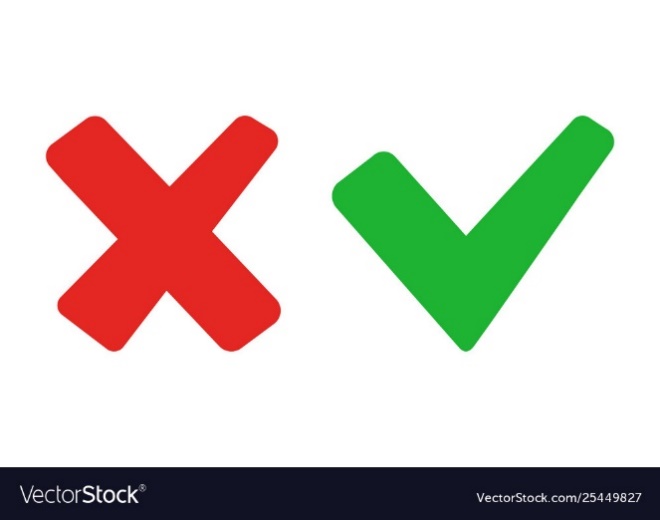 A.   m
B.    x
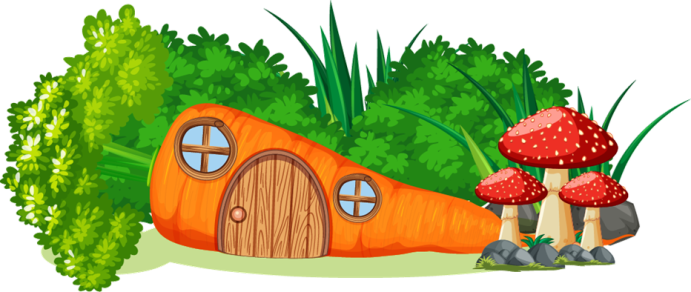 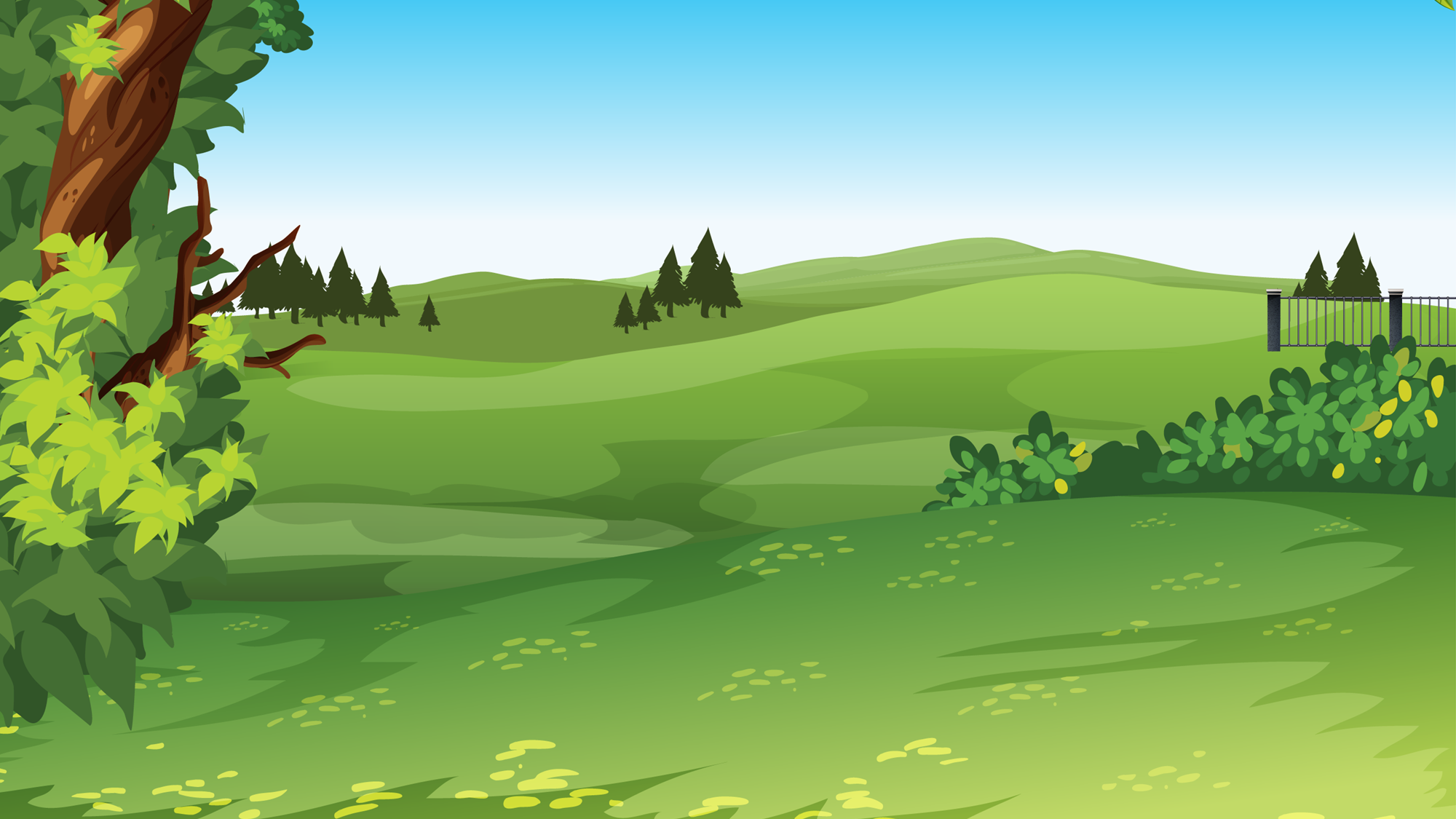 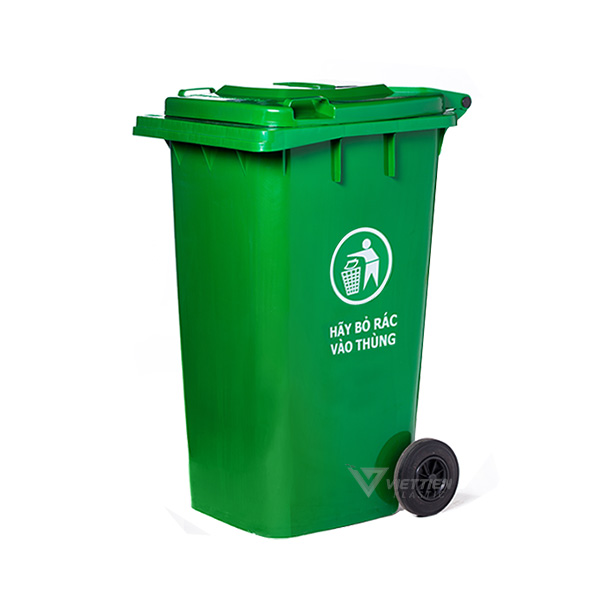 Tranh vẽ gì ?
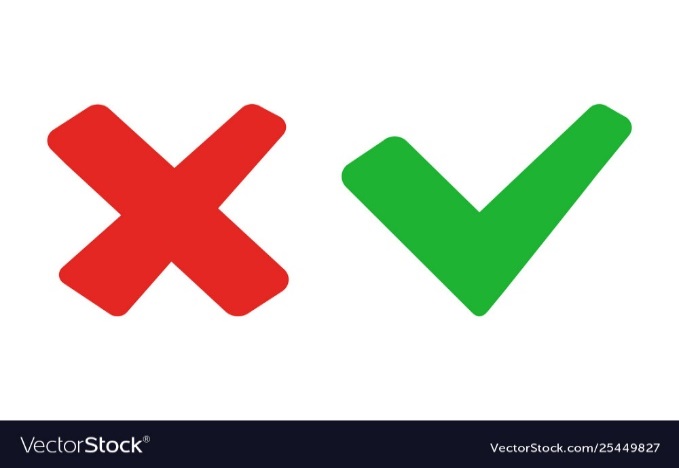 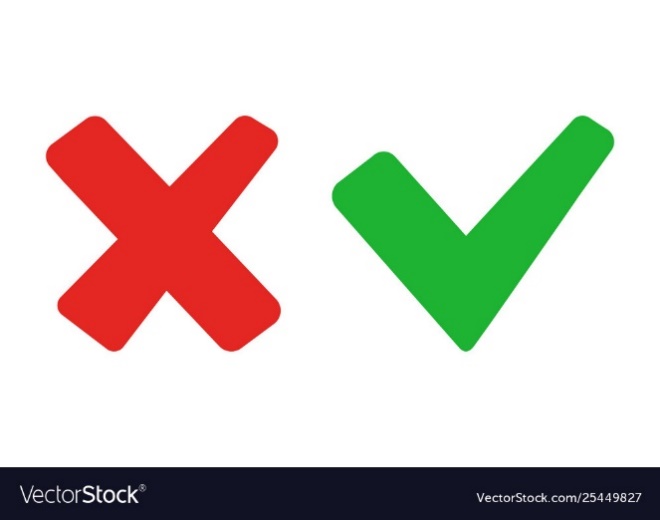 B. Thùng rác
A. Xô rác
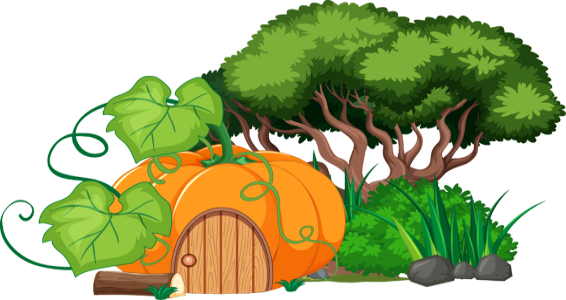 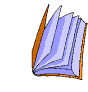 ưng
ưc
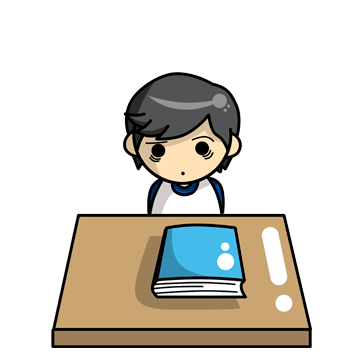 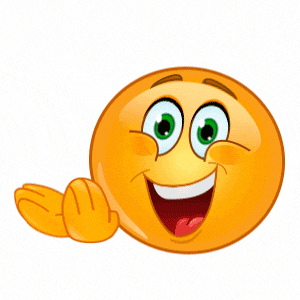 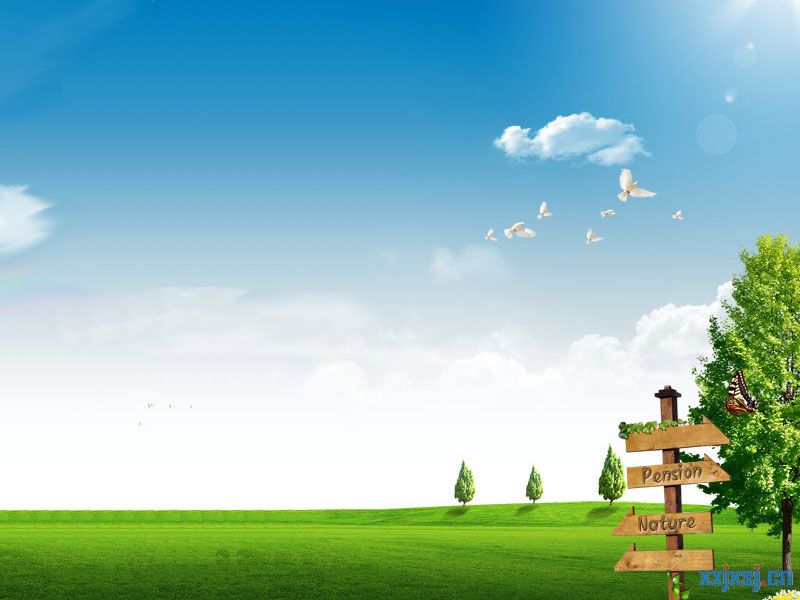 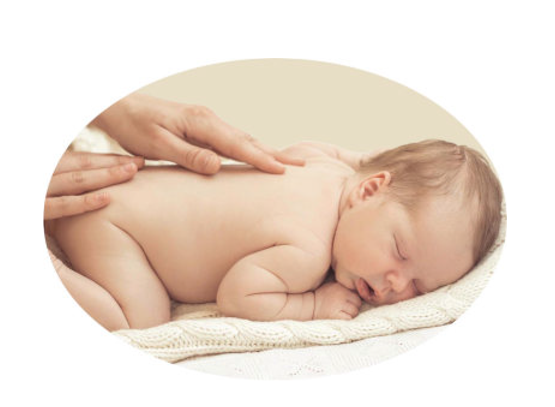 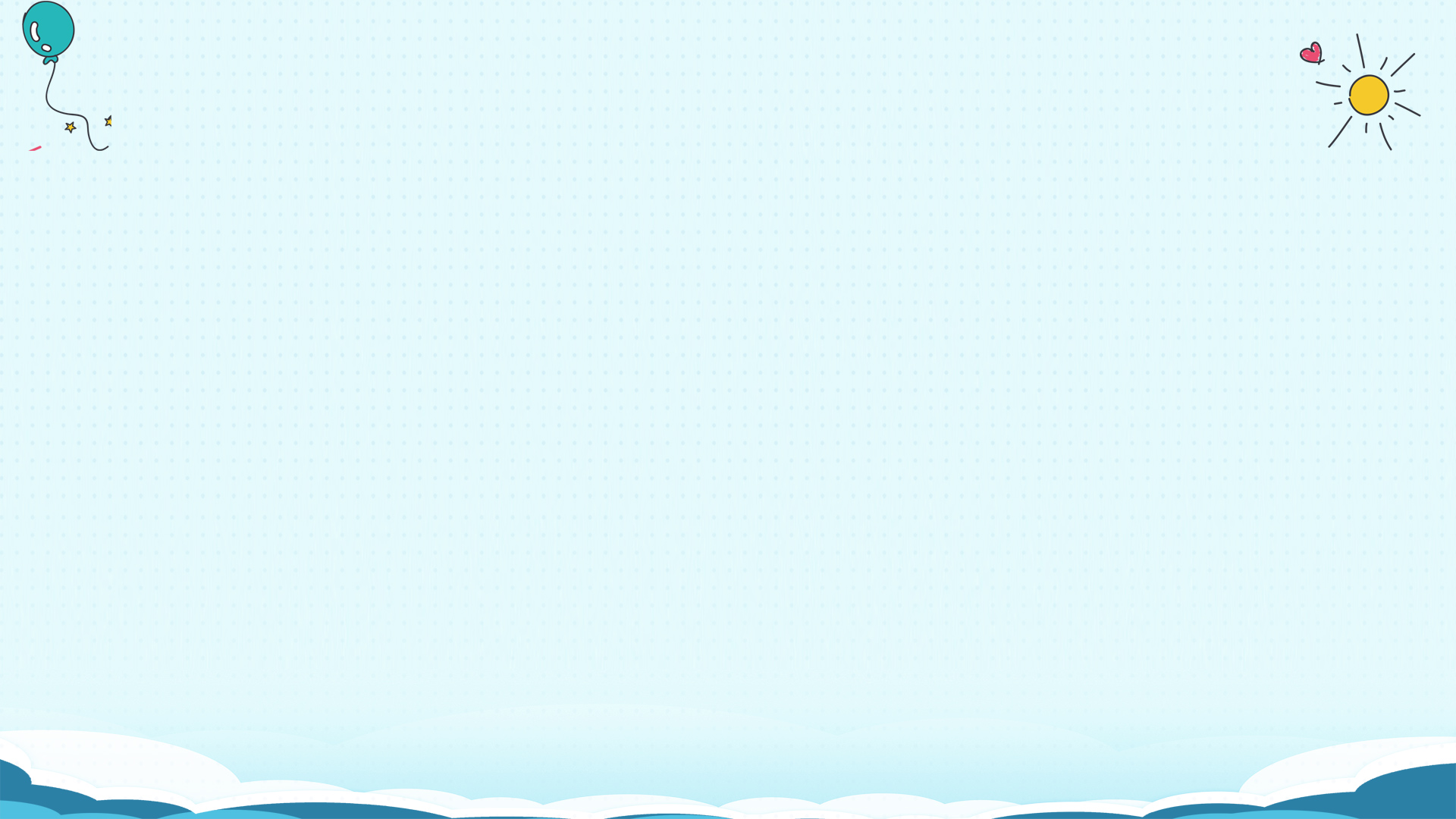 1. Làm quen
ưng
ưng
lưng
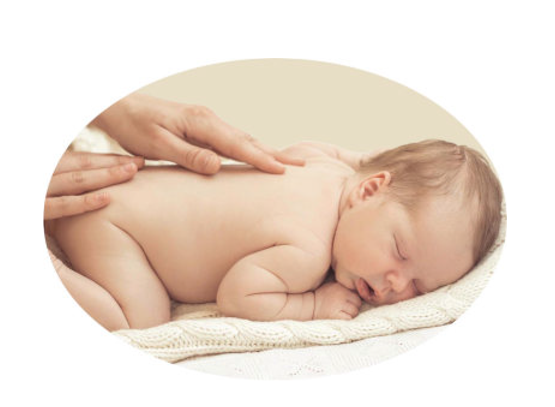 ư
ng
l
ưng
lưng
lưng
ưng
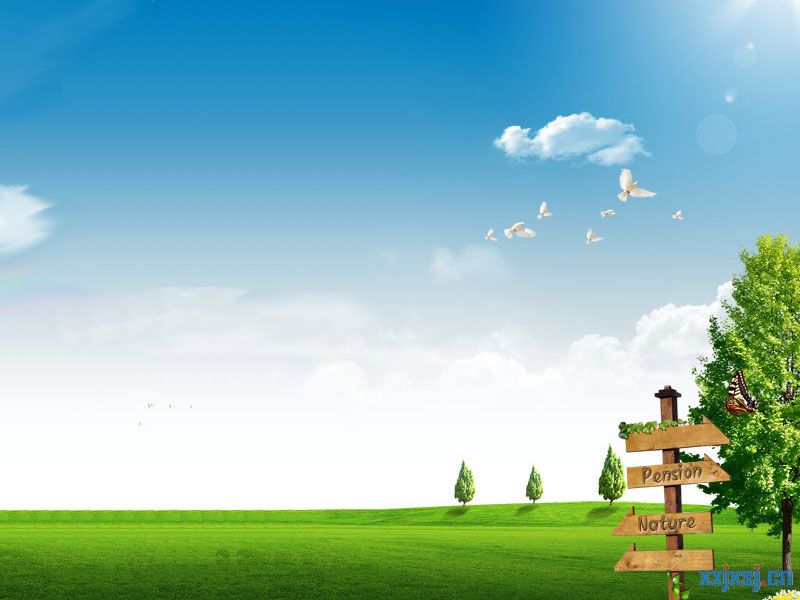 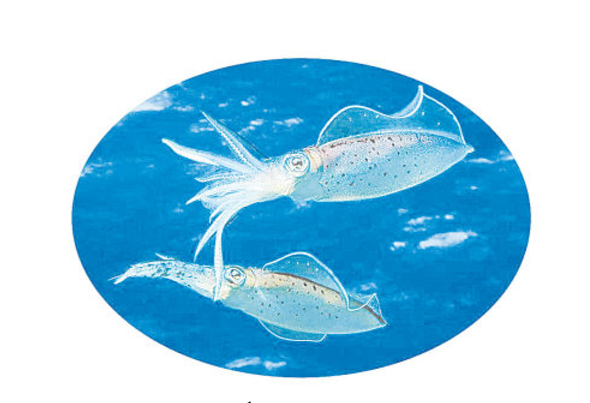 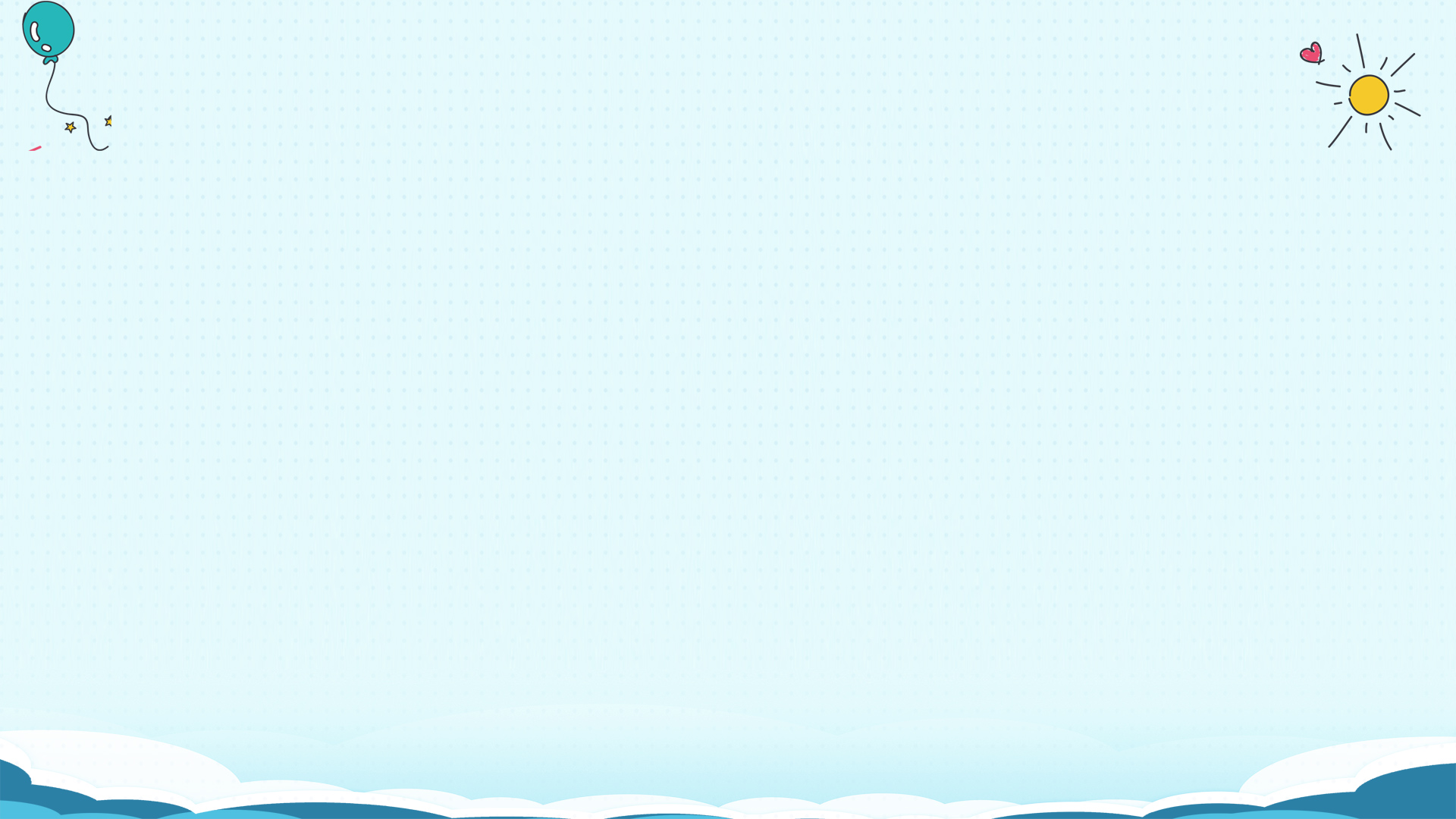 ưc
ưc
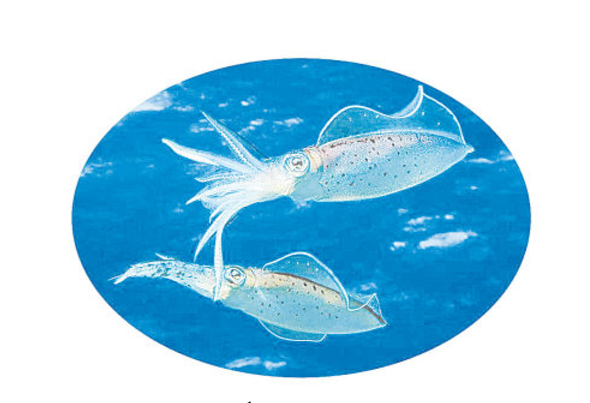 mực
ư
c
m
ực
mực
ực
mực
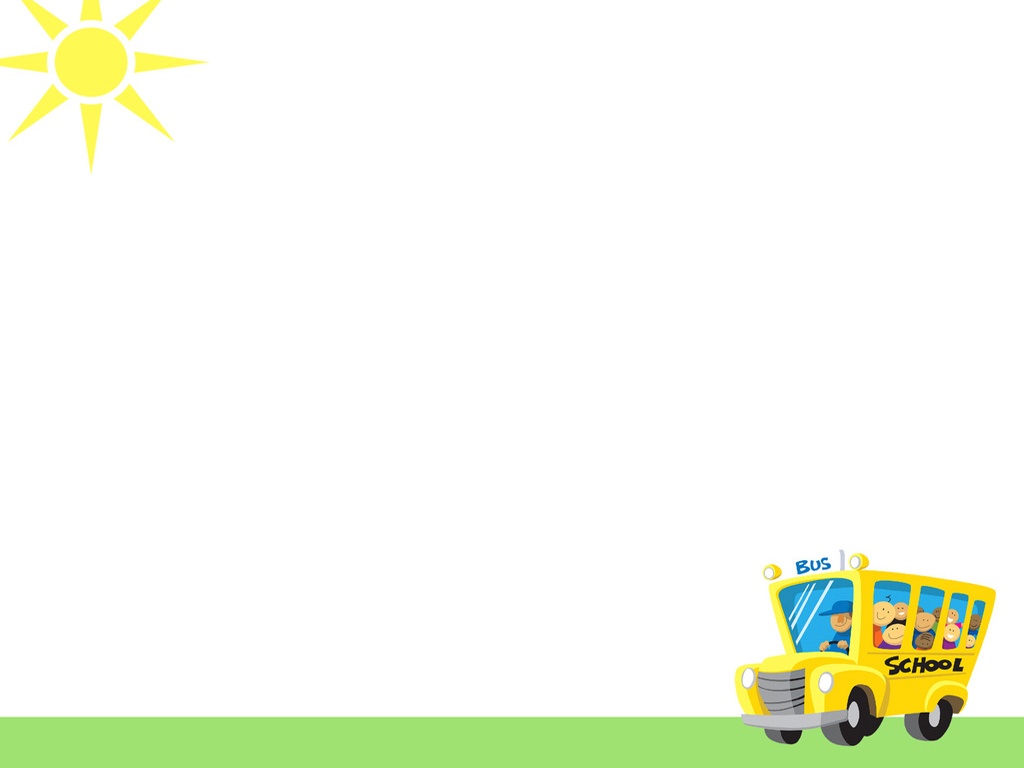 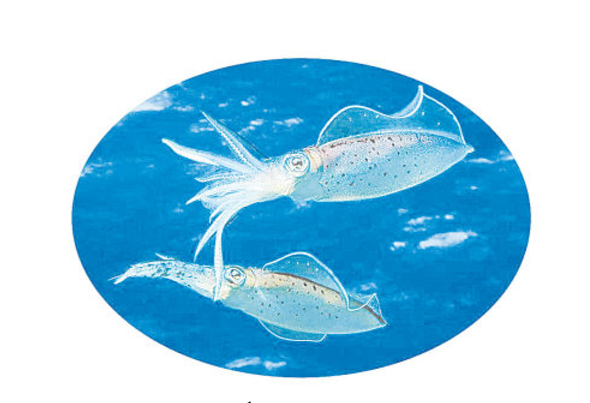 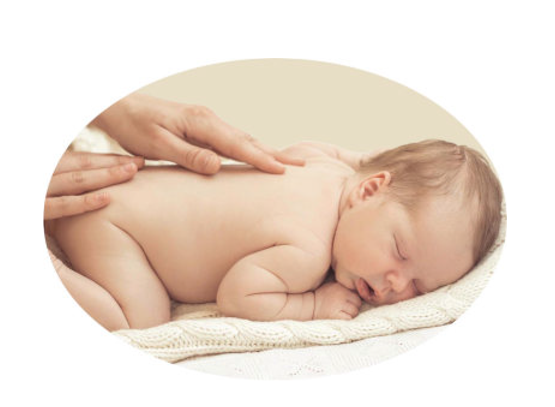 mực
lưng
ực
ưng
So sánh
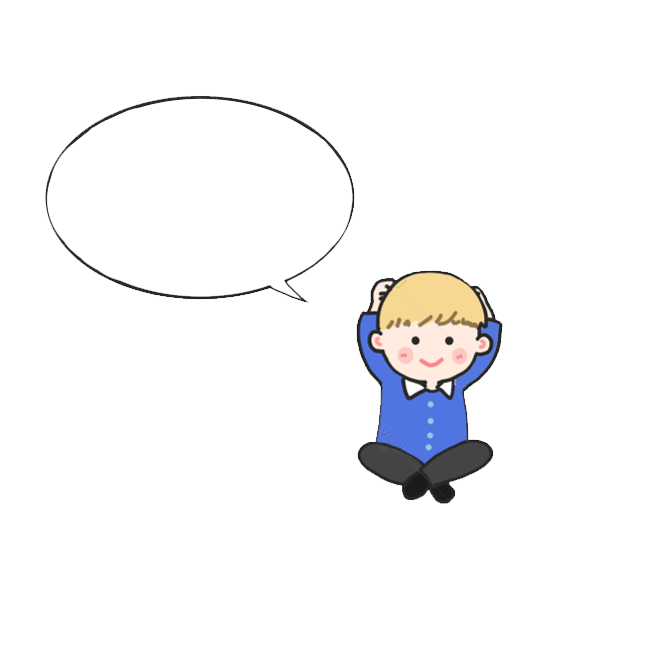 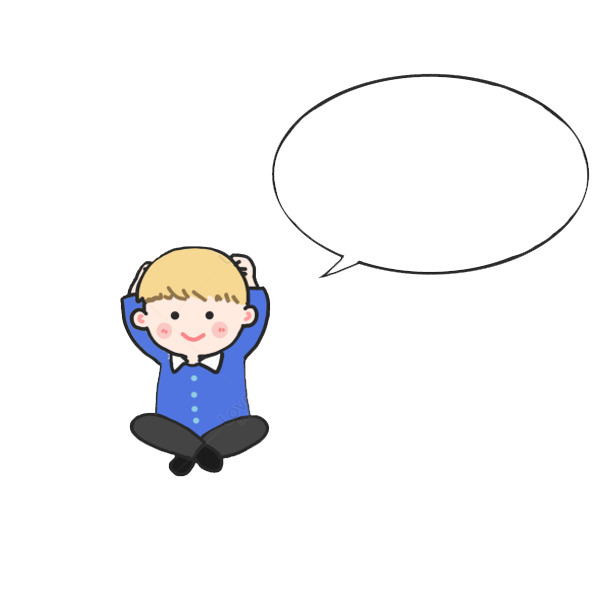 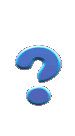 ư
ưc
ư
ưng
i
ip
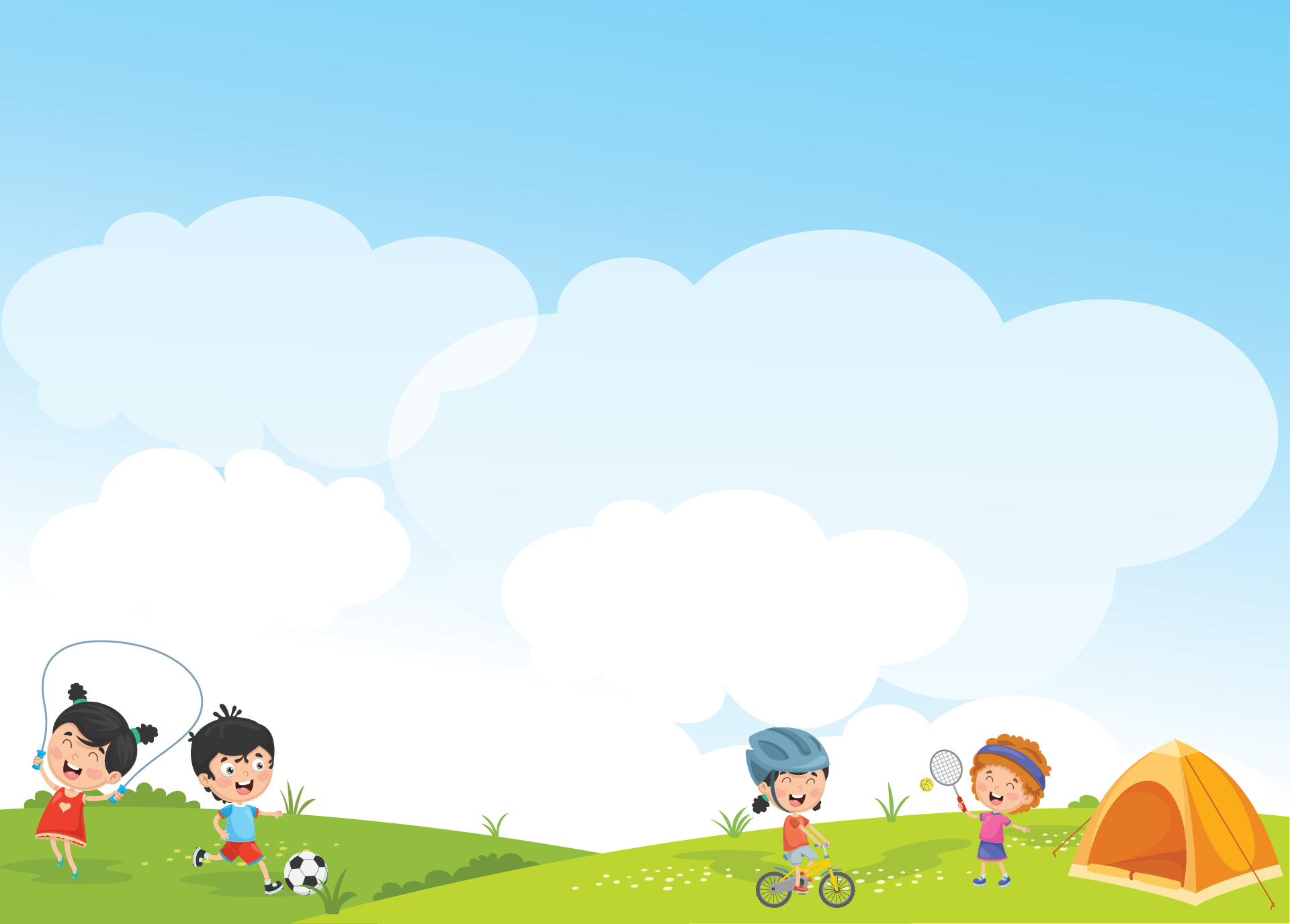 Cài bảng cài
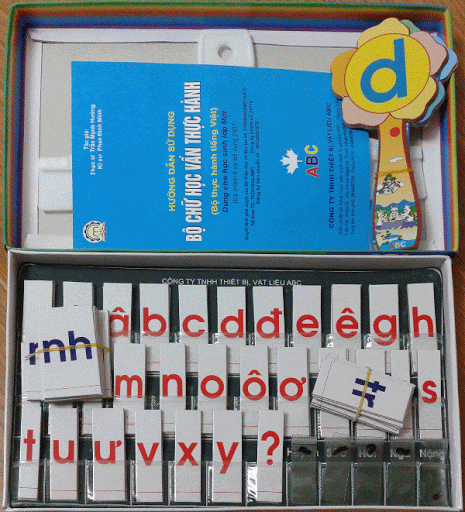 ưc
ưng
lưng
mực
Tìm từ ngữ ứng với mỗi hình
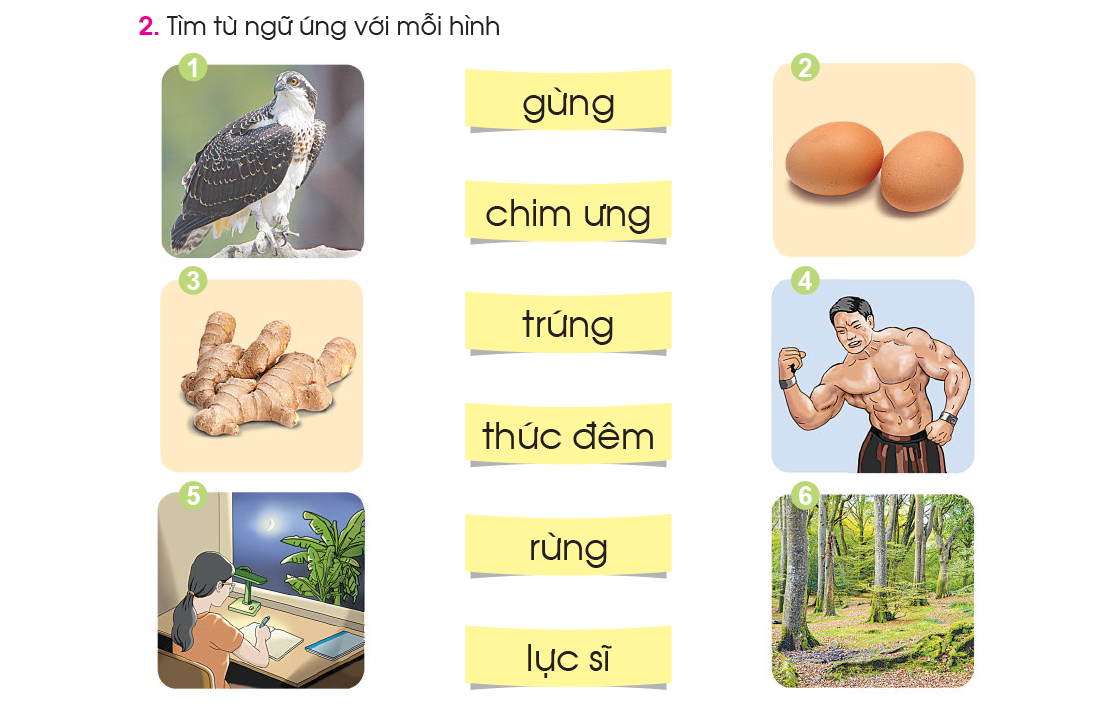 THƯ GIÃN
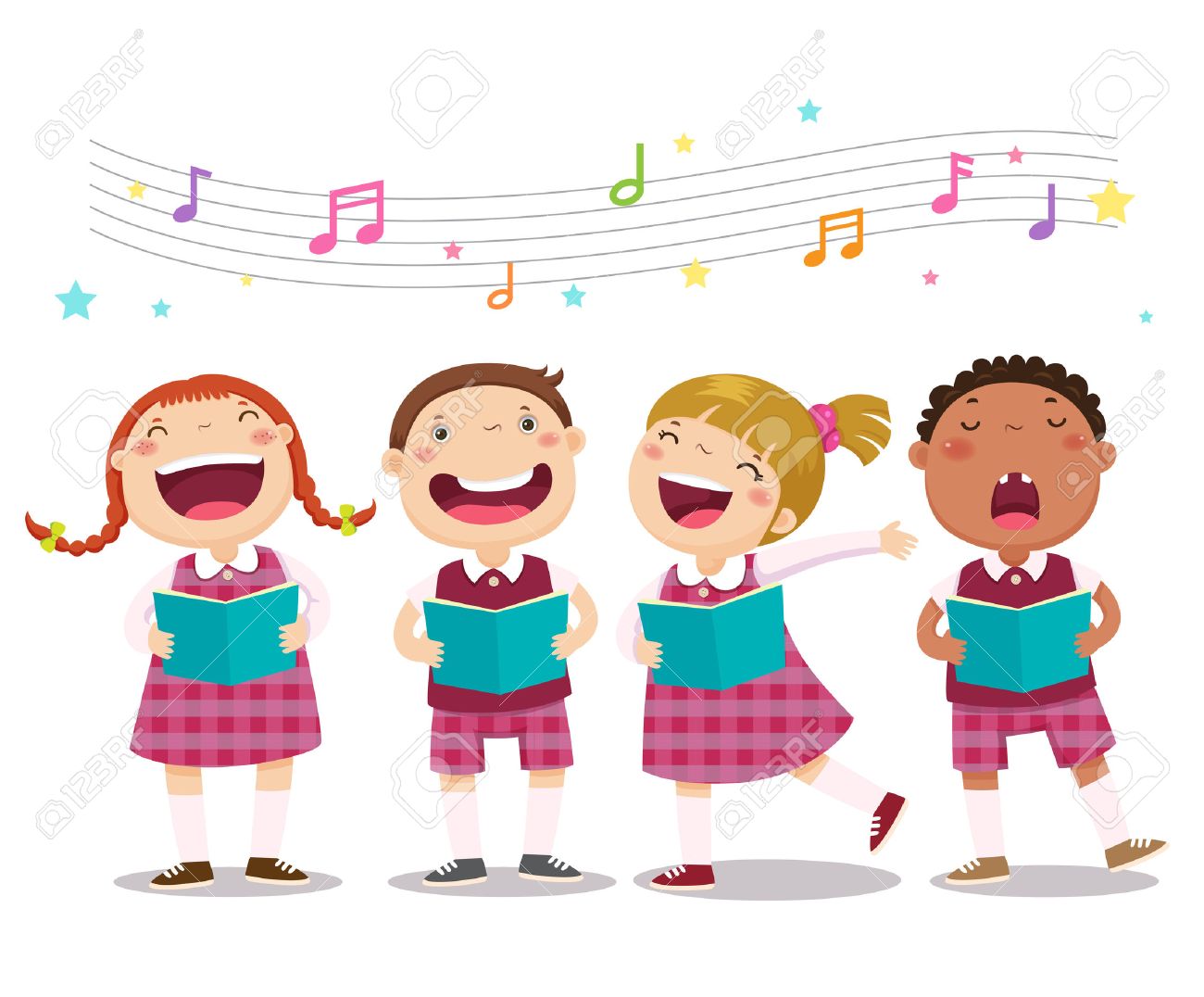 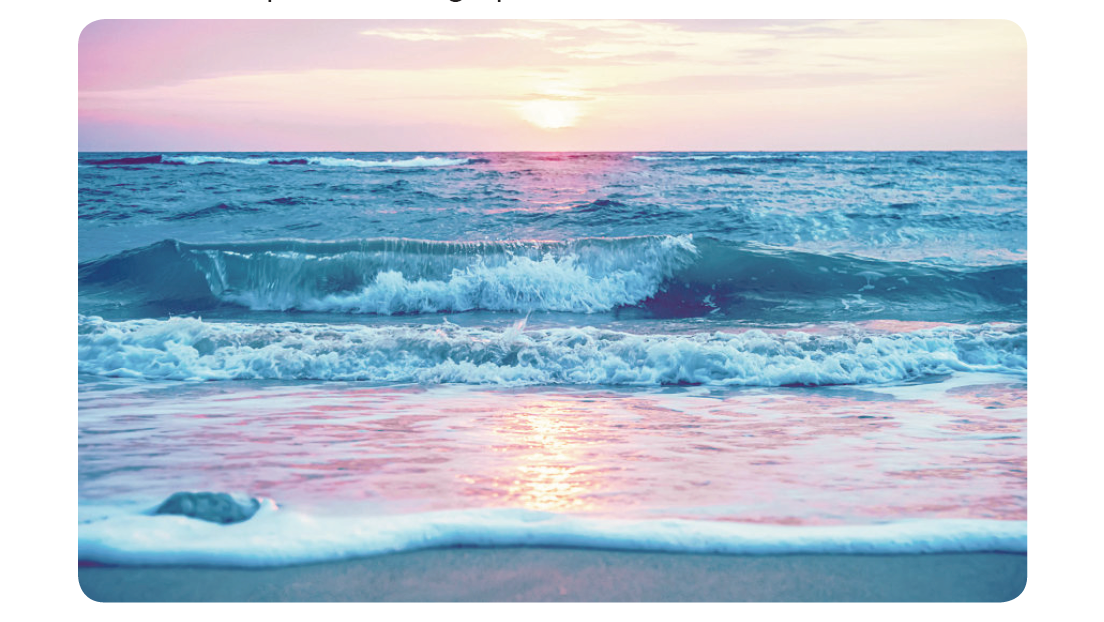 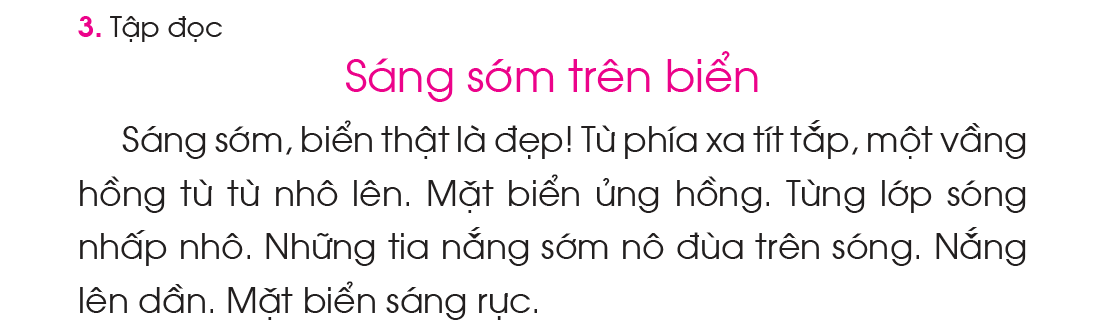 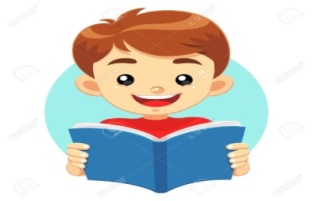 2
1
4
3
5
6
7
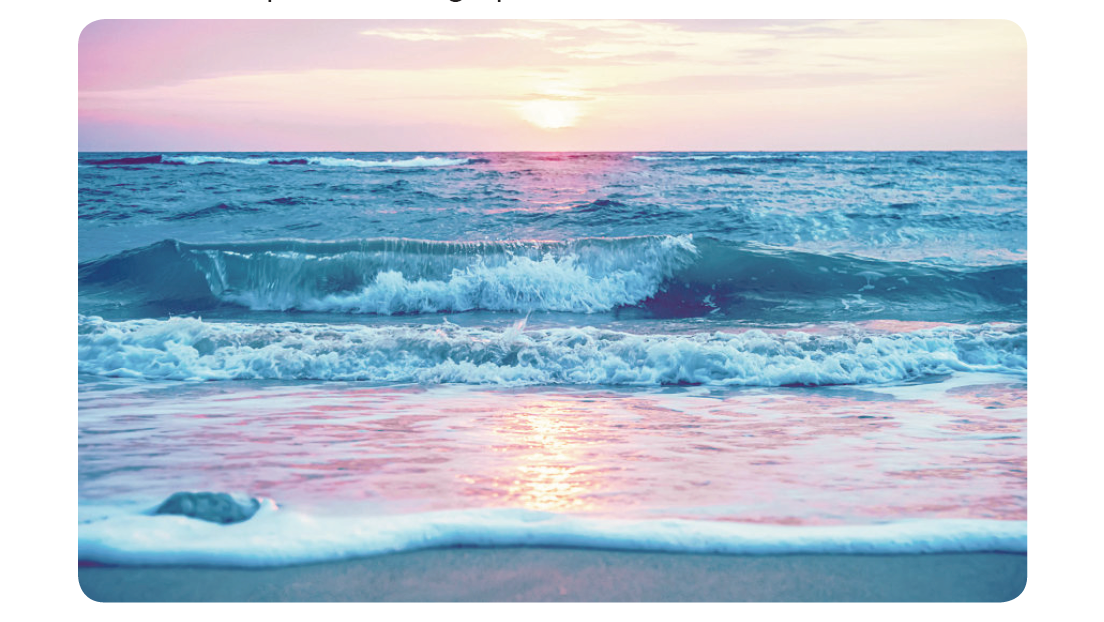 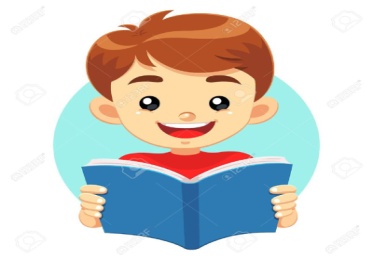 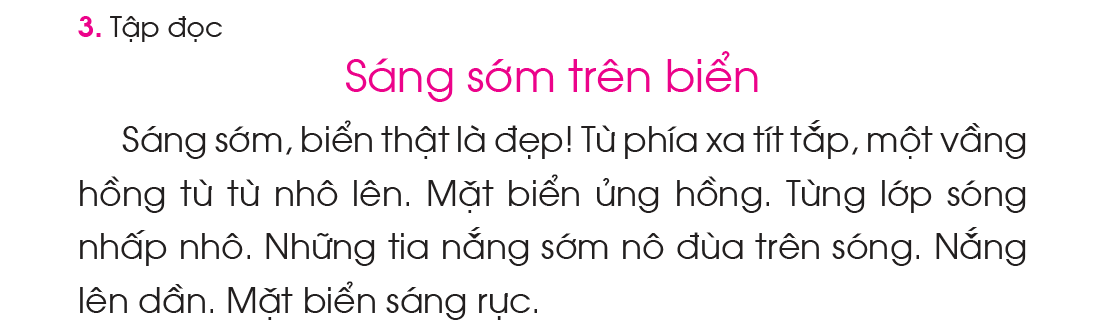 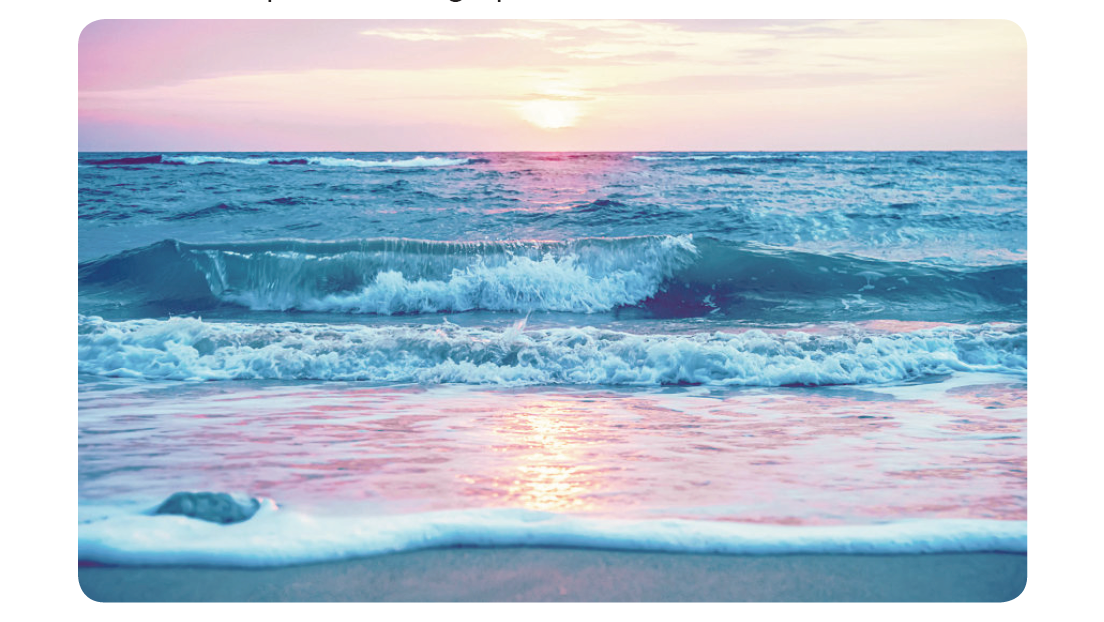 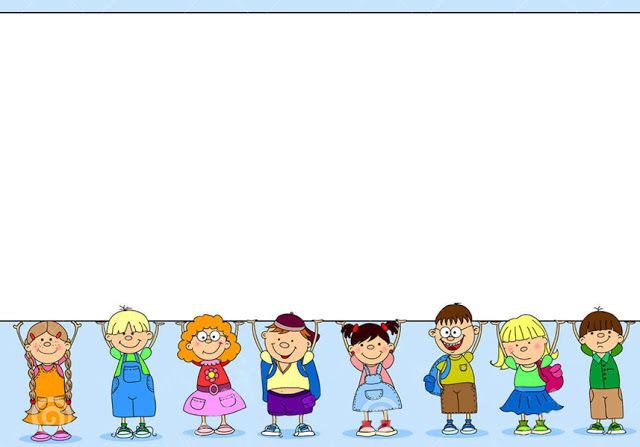 Luyện đọc từ ngữ
Biển
ửng hồng
xa tít tắp
sóng nhấp nhô
vầng hồng
nắng sớm
nô đùa
sáng rực
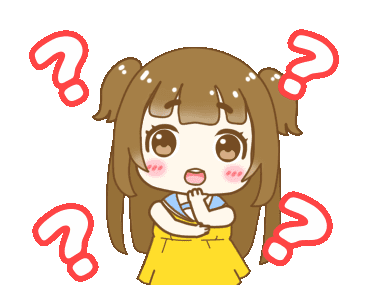 Nói tiếp để hoàn thành câu
ửng hồng
a) Khi vầng trắng nhô lê, mặt biển ................
nô đùa trên sóng
b) Những tia nắng sớm .............................
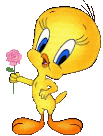 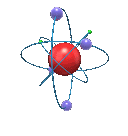 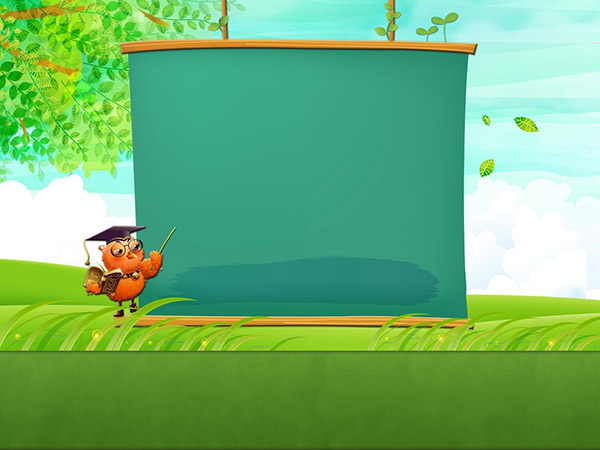 Tập viết
VIẾT BẢNG CON
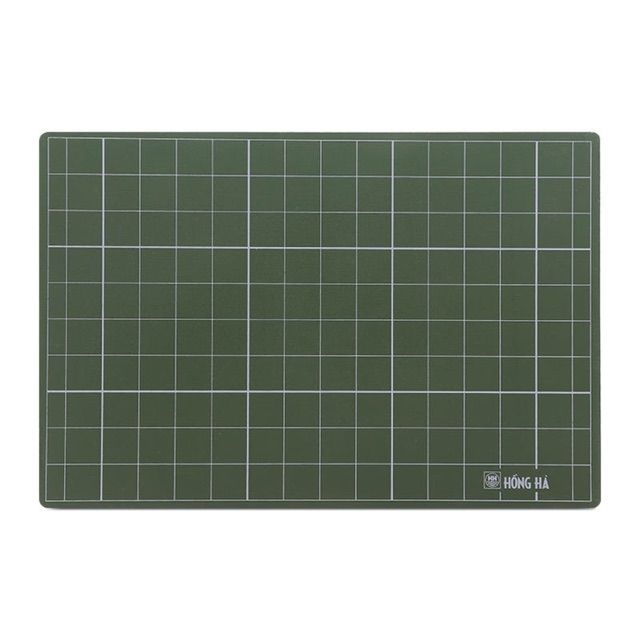 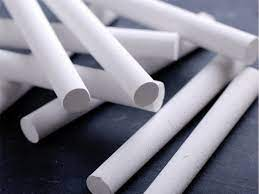 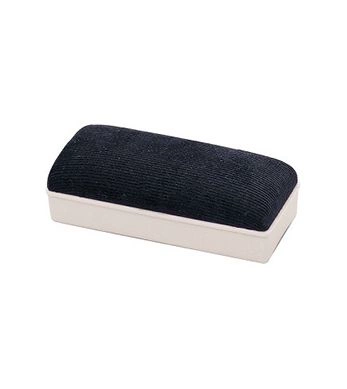 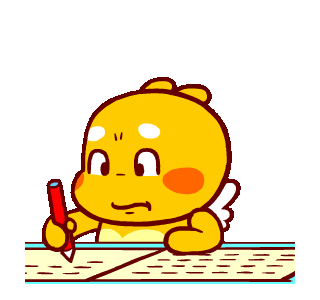 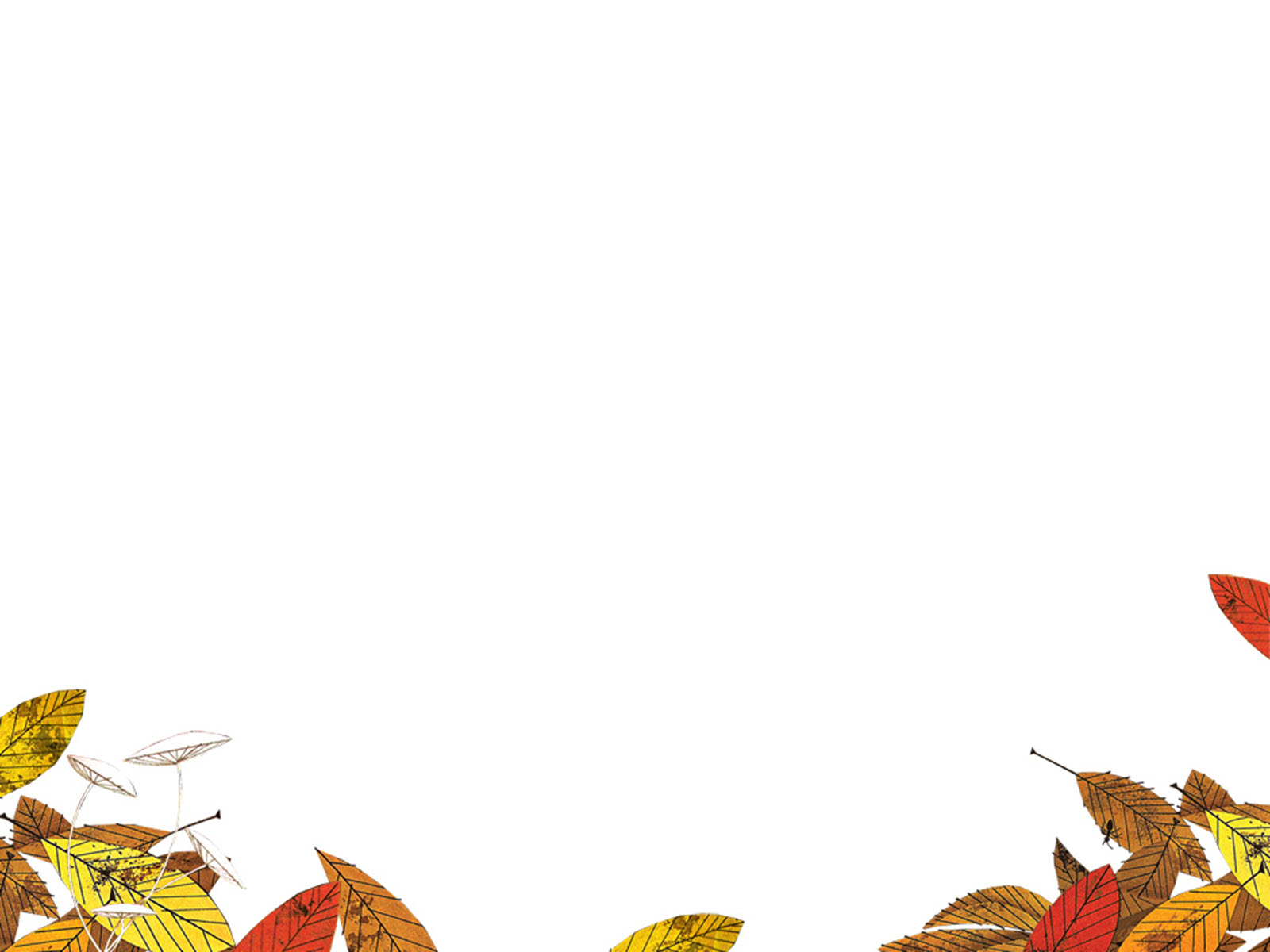 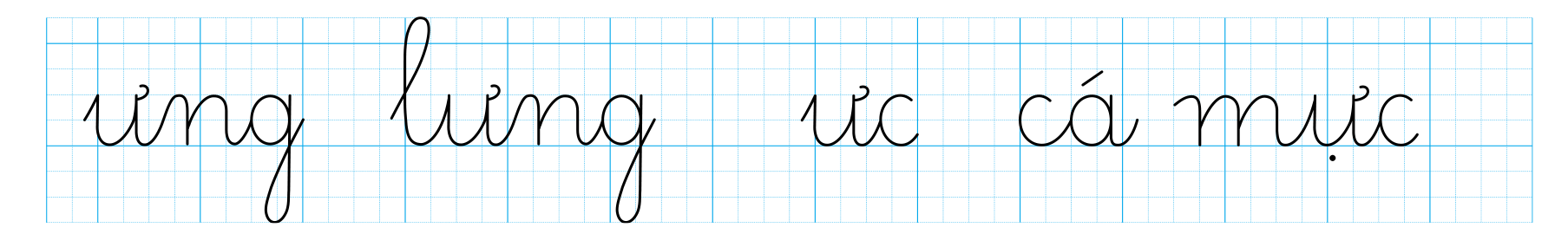